ПРЕЗЕНТАЦИЯ по русскому языку 3 класс
Правописание слов с разделительным твердым знаком
Спишите. Разберите слова по составу.
Перелесок, подставка, подружка.
Выпишите из текста слова и распределите их в два столбика:
1-с приставками             2-с предлогами


	(По)стволу дерева можно сказать, где оно росло – (в)лесу или (на)поляне. Если дерево растет (на)поляне, его ветви тянутся во все стороны и ствол (у)такого дерева толще. А (в)лесу деревья (за)щищают друг друга (от)ветра. Стволы (у)них ровные и стройные.


Подчеркните предлоги, выделите приставки.
С приставками
С предлогами
По стволу
В лесу
На поляне
Во все
У такого
От ветра
У них
защищают
Снежная буря
вьюга
Домики для пчел
ульи
Мать отец дети
семья
Что общего в правописании этих слов?
Почему в этих словах написали разделительный мягкий знак?
Перед какими буквами пишется разделительный мягкий знак?
Запишите два слова с разделительным мягким знаком.

Вьюга    ульи      семья
Прочитайте слова.



С _ ёмка, об _ явление, об _ езд.

С ъ ёмка, об ъ явление, об ъ езд.

 

- Какая буква пропущена в словах?
- Сформулируйте тему урока.
Образуйте имена существительные и запишите их. Приставки выделите.
Слова
Приставки       корень
Выезд
Переезд
Проезд
Заезд
-вы-                             -езд
пере-
про-
за-
А теперь с этим же корнем образуйте слова
Слова
Приставки         Корень
Съезд
Объезд
Въезд
Подъезд
С-                                 -езд
Об-
В-
Под-
- Почему в этих словах вы написали разделительный твердый знак?
- На какие буквы заканчиваются приставки?
Образуйте слова и запишите их:
корень
Приставка
-ёж-
-ед-
-ясн-
С-
С-
Об-
Съёжился  съедобный  объяснить

- Перед какими гласными пишется разделительный твердый знак?
- Самостоятельно выполните упр. 264 (с.134)- Назовите приставки в словах. На какие буквы заканчиваются приставки?
- После каких приставок пишется разделительный твердый знак?
- Перед какими буквами он стоит?
Физкультминутка
Кто хочет быстрым стать
И время не терять,
Пусть за моей спиной
Все делает за мной.
Движенья рук и ног
Ты повторяй, дружок.
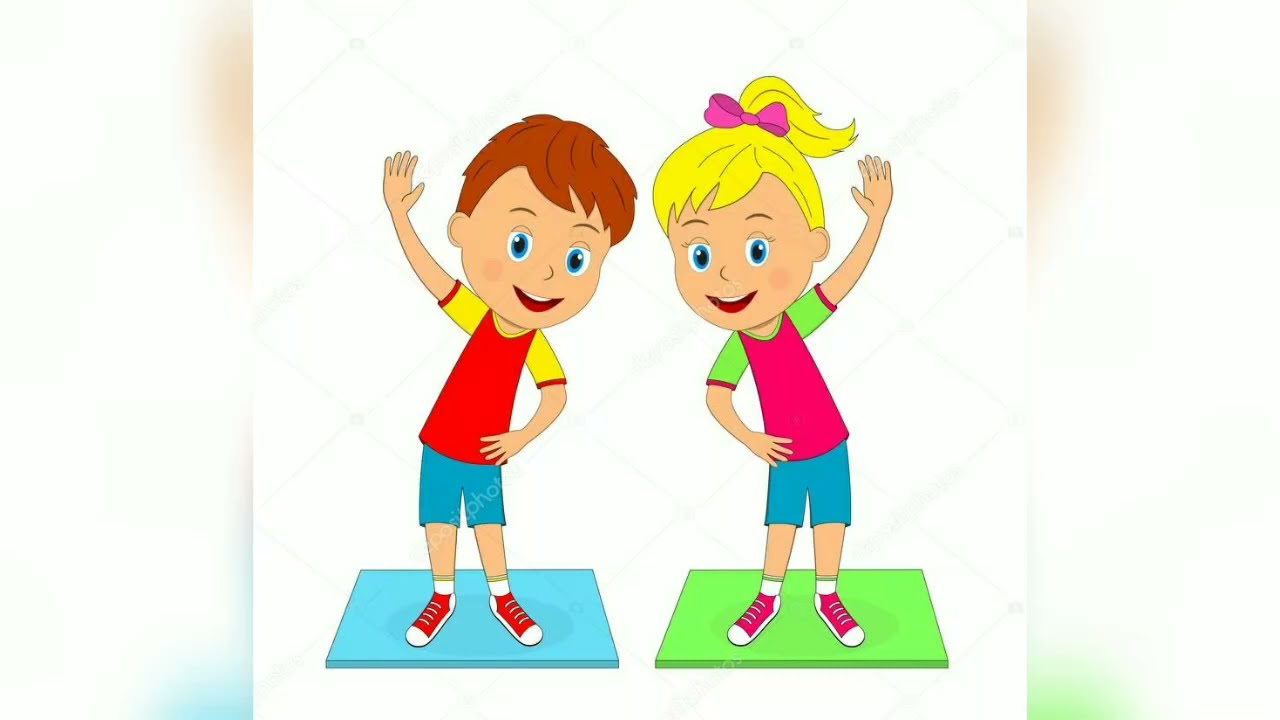 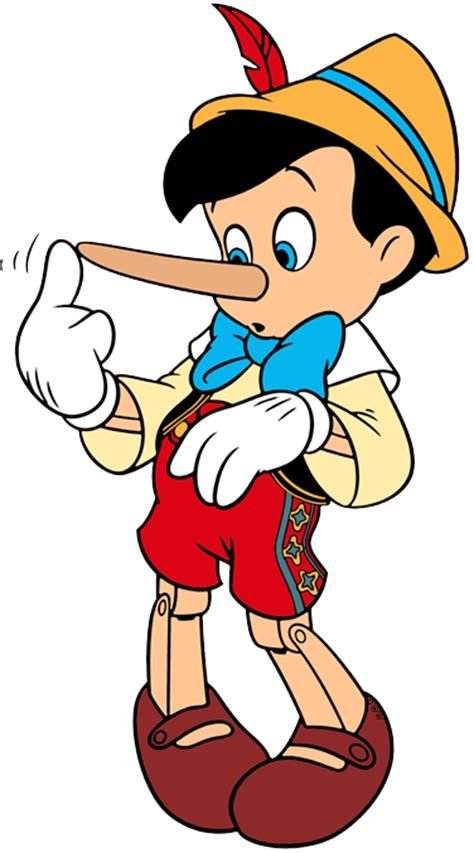 Упр.265 с.135


Прочитайте стихотворение
Что значит объегорил? 
 Обманул
Выполните письменные задания к упражнению.
Выпишите слова с разделительным твердым знаком.
Всё вокруг объято страхом –
Разъяренный людоед
Объявил, что съест сегодня
Замечательный обед.
В сверхъестественной тревоге
Всё зверьё уносит ноги.
Даже несъедобный ёжик
Съёжился от страха тоже.
Разъяренный людоед
Мигом съел мешок конфет,
Закусил печеньем плотно.
Он отъявленный злодей
Но совсем не ест людей
И не трогает животных.
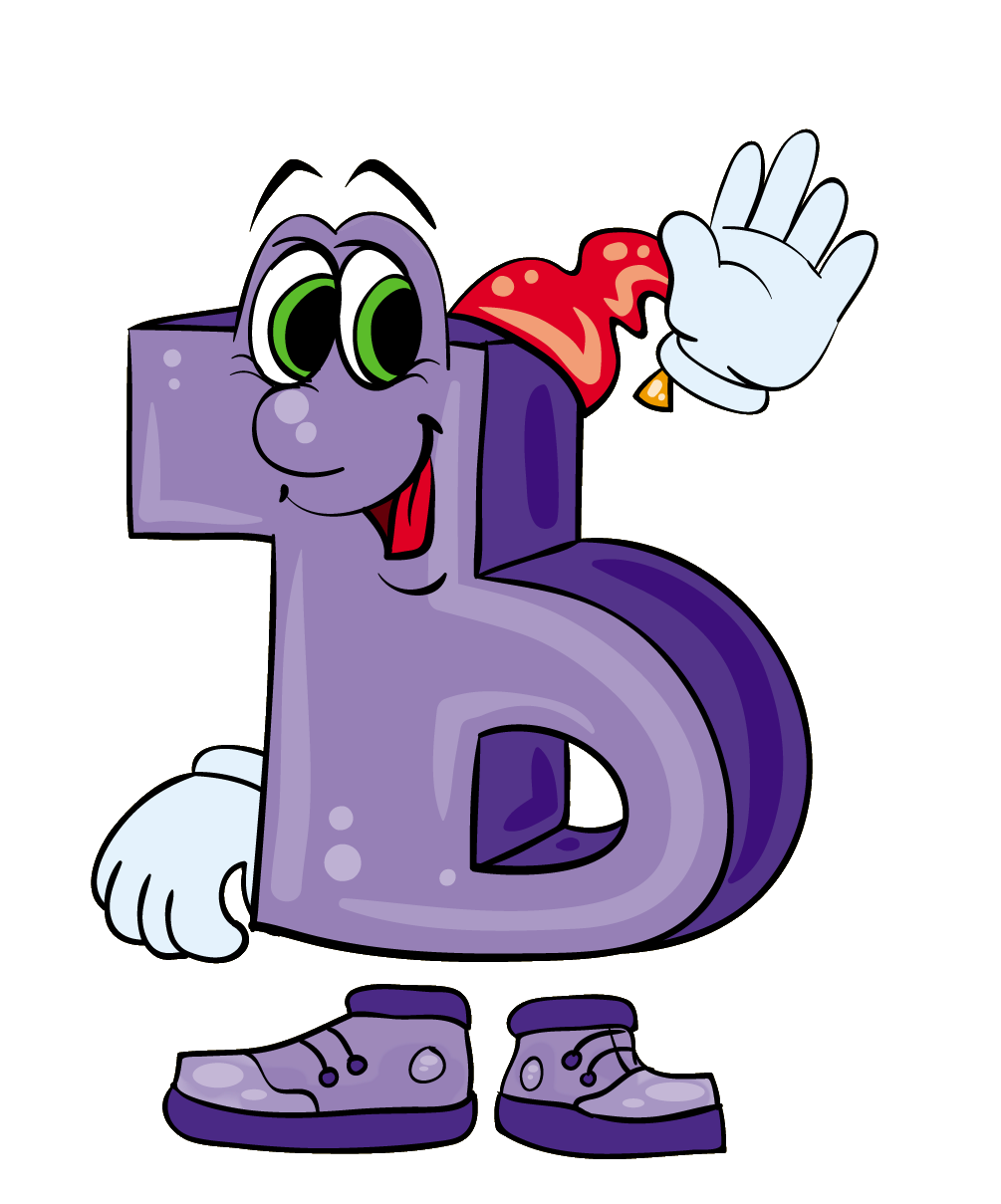 - Когда пишется разделительный твердый знак?
Перед какими буквами?

Оцените свою работу на уроке




-Что нового узнали?


Домашнее задание
Упр.266 с.135
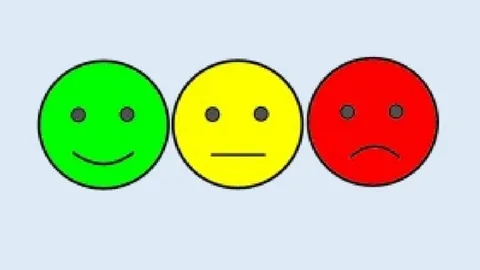